Experimental Setup and FEL Interface
Will Williams and Zheng-Tian Lu
Argonne National Lab
Goal:  Produce Metastable Krypton using optical fields
Review from this morning:
Currently use an RF discharge source
Poor efficiency
Contamination problem
Replace with optical source
5p[3/2]2
5p[5/2]3
819nm
811nm
Cycling
5s[3/2]01
5s[3/2]02
123.5nm
4p6 1S0
2
Atomic Beam Line:  Side View
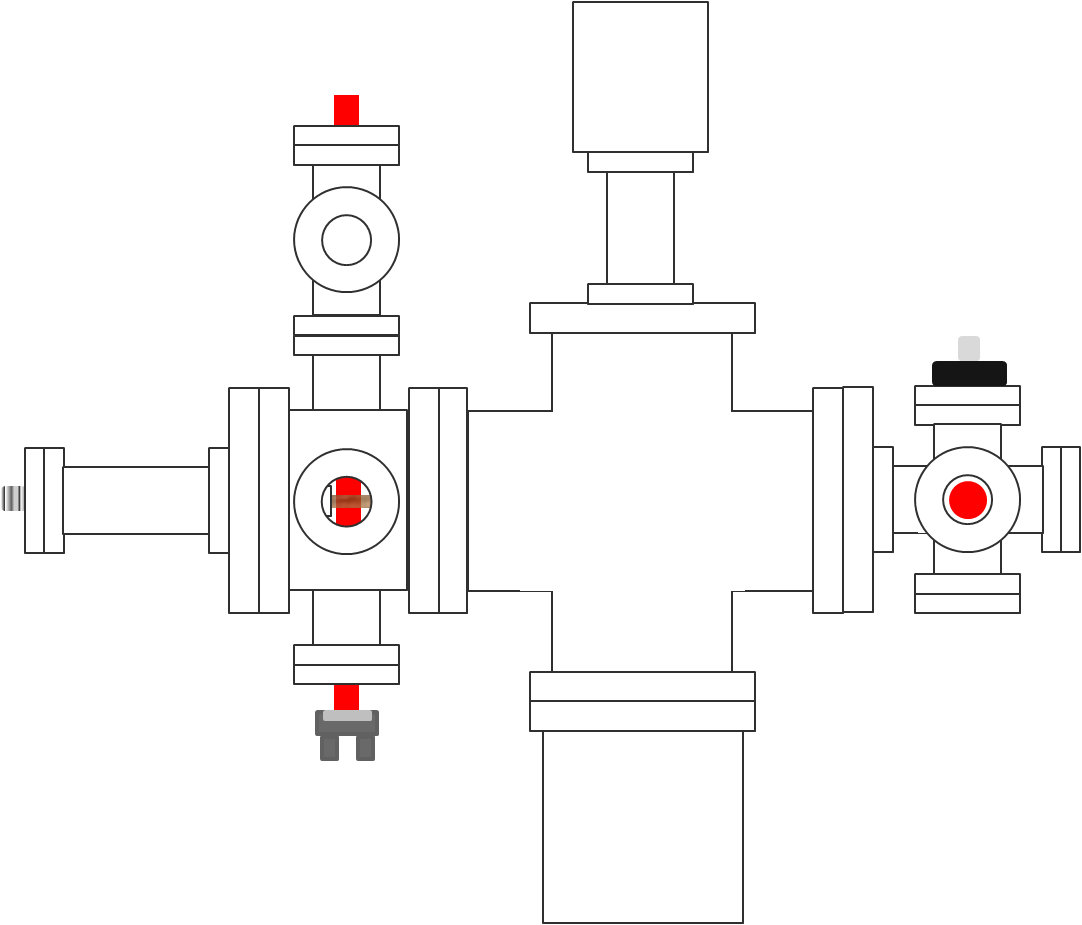 Krypton in
26 inches
3
Atomic Beam Line:  Side View
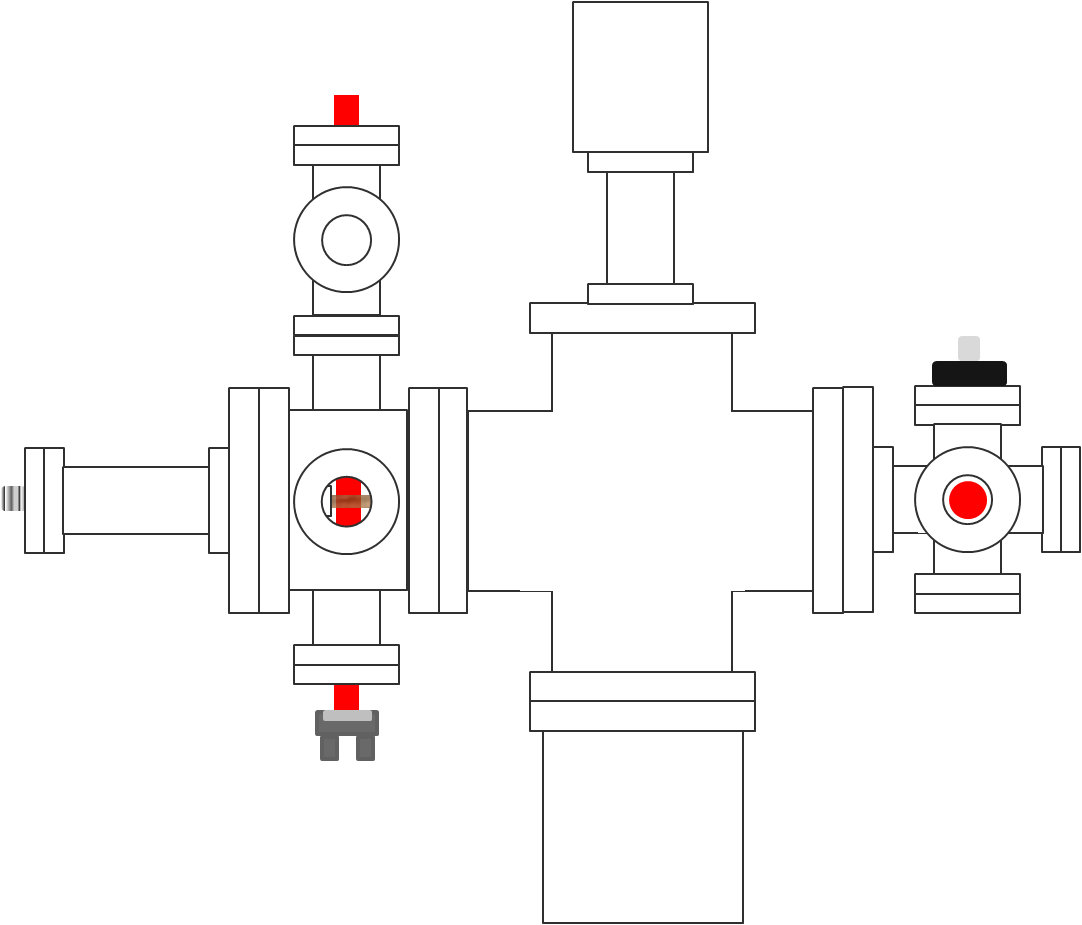 Capillary Plate
(5mm thick; 50mm holes)
Krypton in
Atomic Beam travelling to the right
26 inches
4
Atomic Beam Line:  Side View
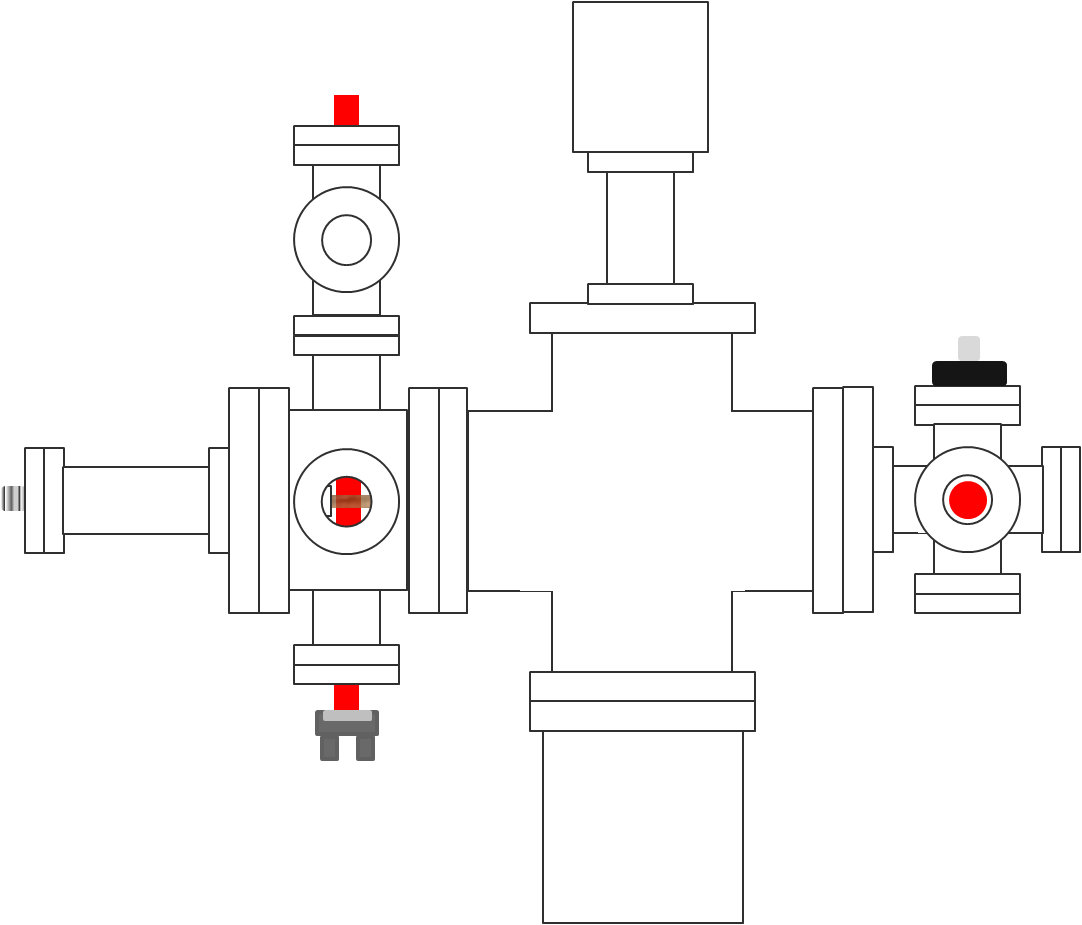 819nm
(retro-reflected)
5p[3/2]2
5p[5/2]3
819nm
811nm
Cycling
Capillary Plate
(5mm thick; 50mm holes)
5s[3/2]01
5s[3/2]02
Krypton in
123.5nm
FEL light
into slide
4p6 1S0
Atomic Beam travelling to the right
26 inches
5
Atomic Beam Line:  Side View
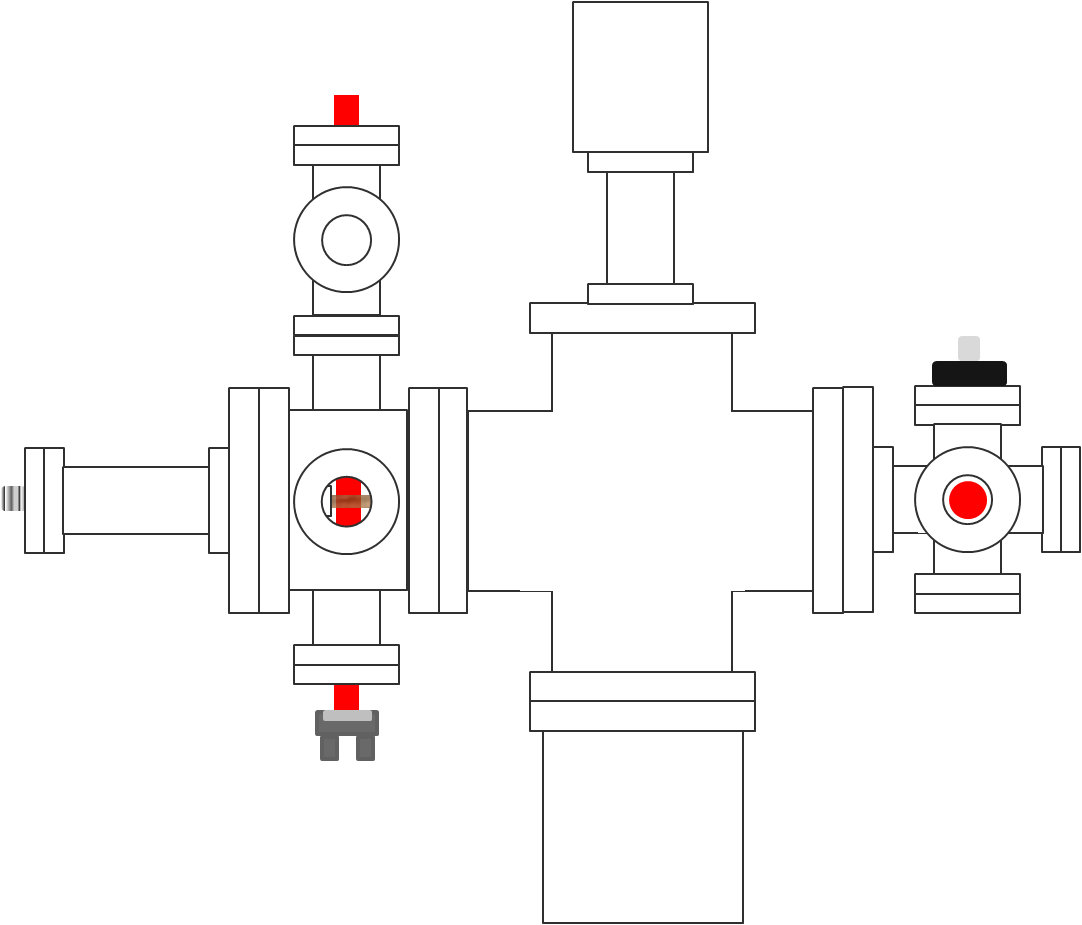 819nm
(retro-reflected)
Capillary Plate
(5mm thick; 50mm holes)
Krypton in
FEL light
into slide
Atomic Beam travelling to the right
26 inches
6
Atomic Beam Line:  Side View
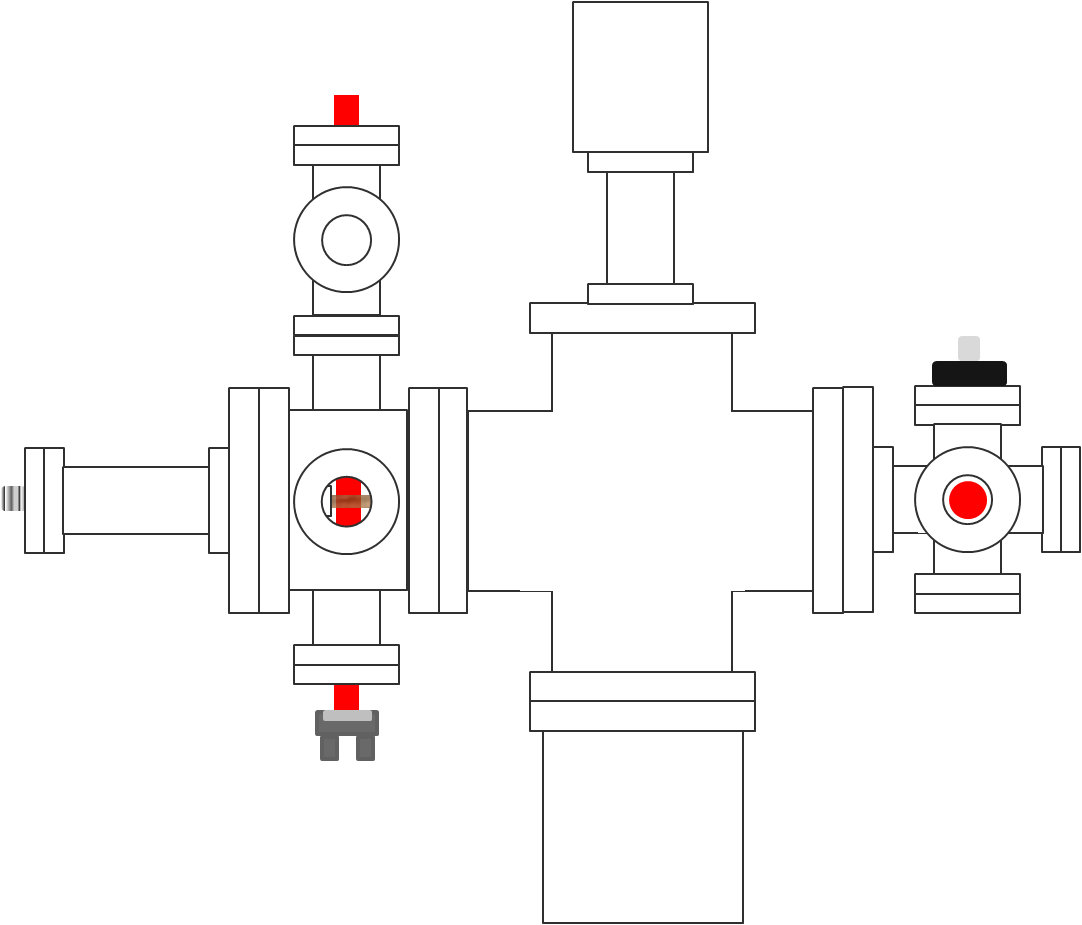 RGA
819nm
(retro-reflected)
Capillary Plate
(5mm thick; 50mm holes)
Krypton in
FEL light
into slide
250 L/s
Turbo
Atomic Beam travelling to the right
26 inches
7
Atomic Beam Line:  Side View
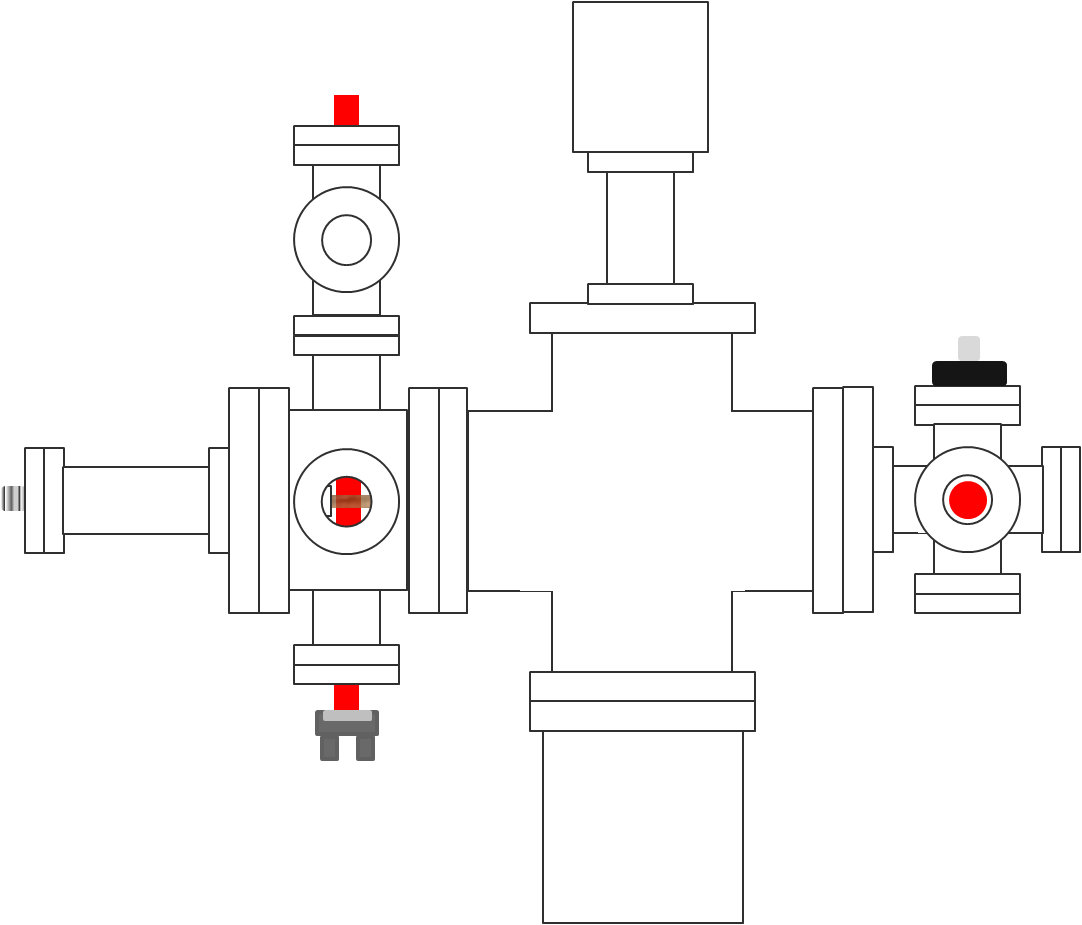 RGA
819nm
(retro-reflected)
5p[3/2]2
5p[5/2]3
Photo-detector
819nm
811nm
Cycling
Capillary Plate
(5mm thick; 50mm holes)
5s[3/2]01
5s[3/2]02
Krypton in
123.5nm
811nm
into slide
FEL light
into slide
4p6 1S0
250 L/s
Turbo
Atomic Beam travelling to the right
26 inches
8
Atomic Beam Line:  Side View
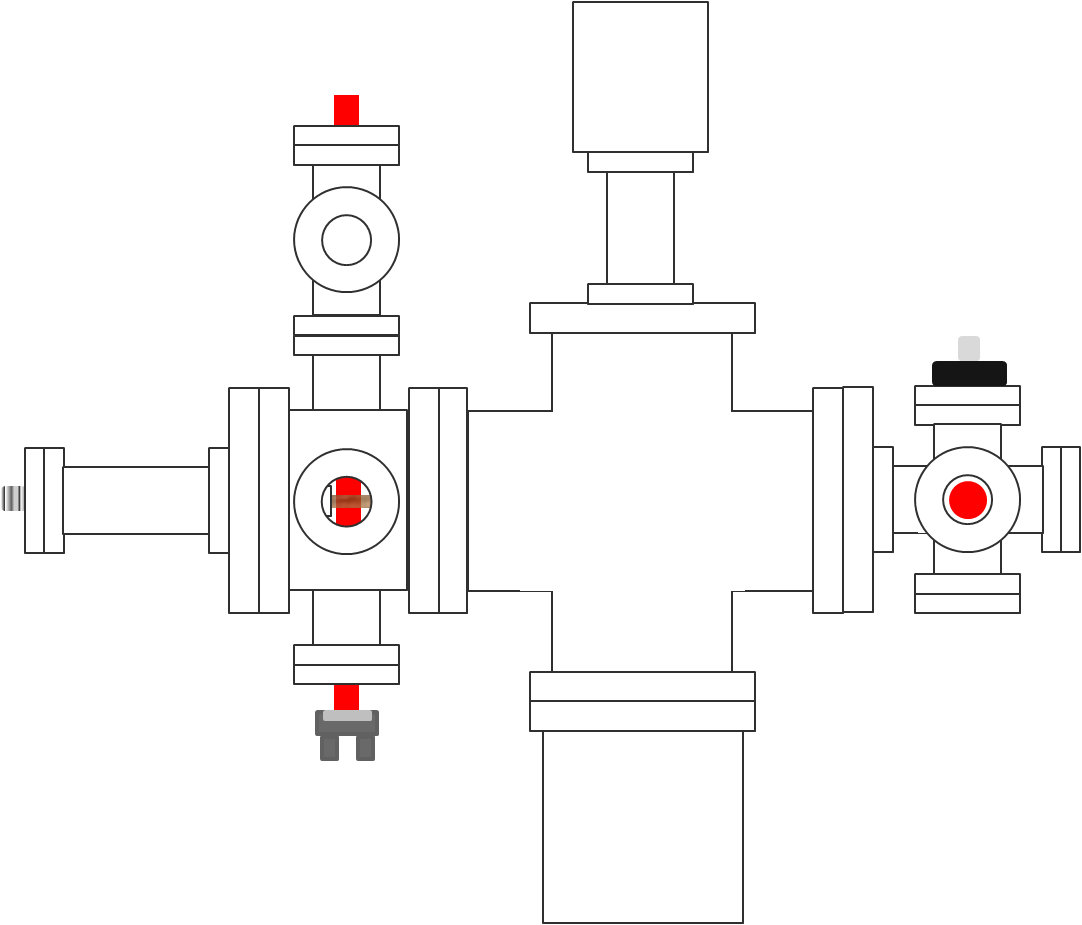 RGA
819nm
(retro-reflected)
Photo-detector
Capillary Plate
(5mm thick; 50mm holes)
Krypton in
811nm
into slide
FEL light
into slide
250 L/s
Turbo
Atomic Beam travelling to the right
26 inches
9
Atomic Beam Line:  Side View -> Looking down beam line toward the source
819nm
(retro-reflected)
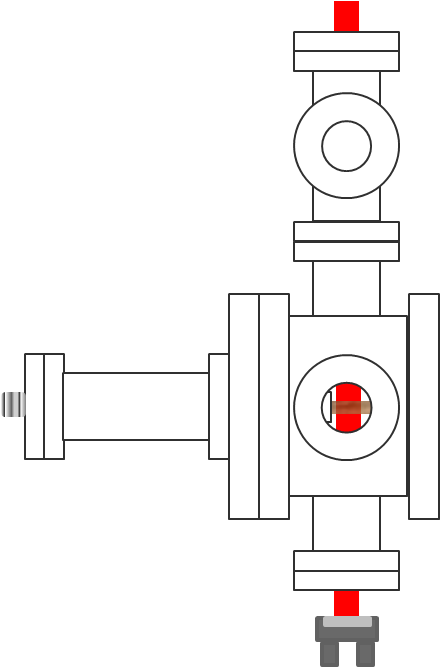 Capillary Plate
(5mm thick; 50mm holes)
Krypton in
FEL light
into slide
Atomic Beam travelling to the right -> Atomic Beam coming out of slide
10
Atomic Beam Line:  Looking down beam line toward the source
819nm
(retro-reflected)
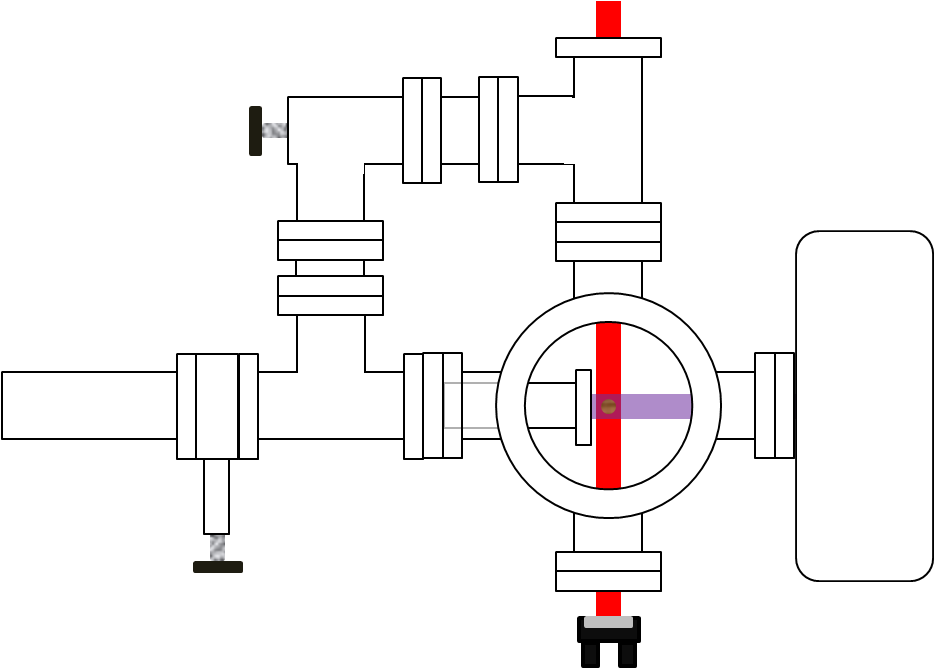 Capillary Plate
(5mm thick; 50mm holes)
FEL light
FEL light
Atomic Beam coming out of slide
11
Atomic Beam Line:  Looking down beam line toward the source
819nm
(retro-reflected)
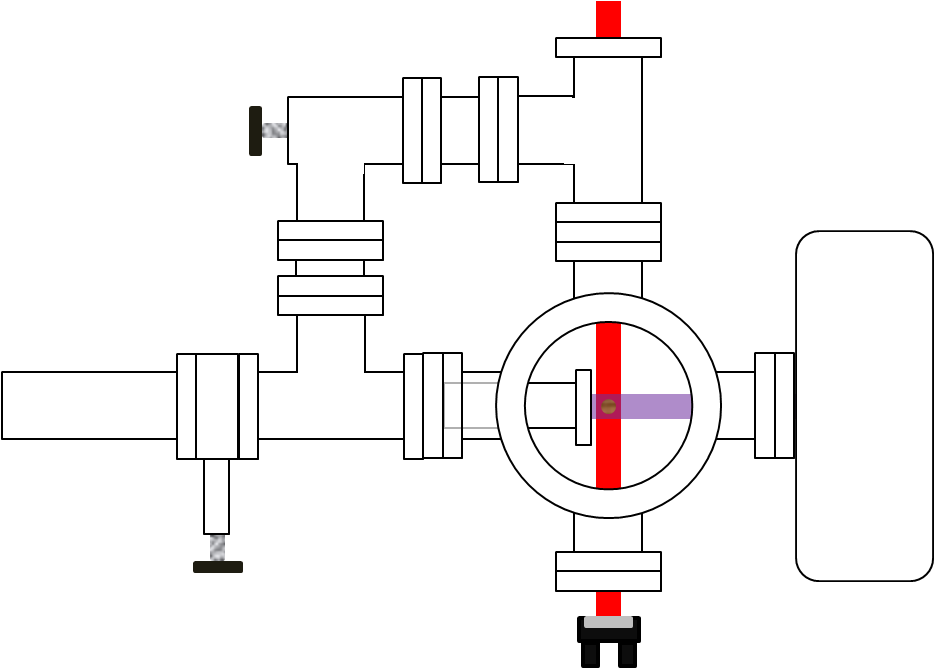 Capillary Plate
(5mm thick; 50mm holes)
MgF Window
FEL light
Custom Flange
FEL light
Atomic Beam coming out of slide
12
Atomic Beam Line:  Looking down beam line toward the source
819nm
(retro-reflected)
Angle Valve
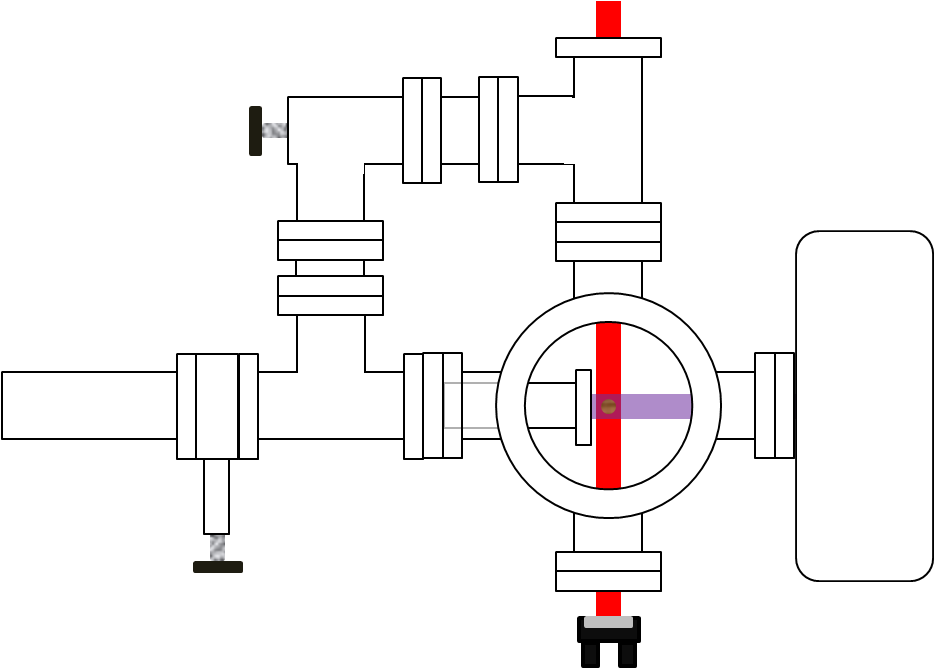 Capillary Plate
(5mm thick; 50mm holes)
MgF Window
Gate Valve
FEL light
Custom Flange
FEL light
Atomic Beam coming out of slide
13
Atomic Beam Line:  Looking down beam line toward the source
819nm
(retro-reflected)
Angle Valve
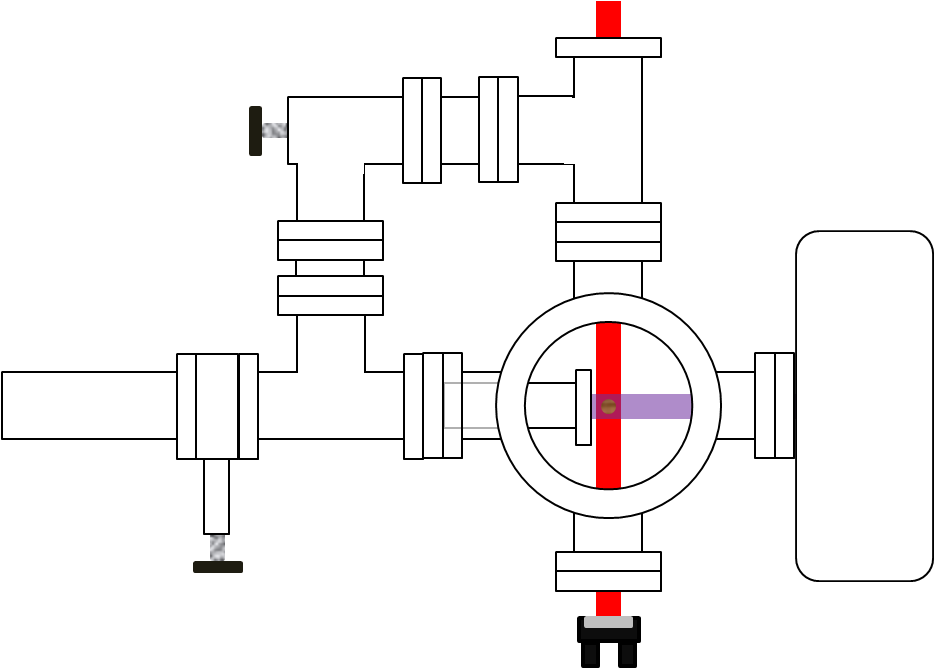 Capillary Plate
(5mm thick; 50mm holes)
MgF Window
Gate Valve
VUV detector
FEL light
Custom Flange
FEL light
Atomic Beam coming out of slide
14
Lasers
819 nm laser setup
811 nm laser setup
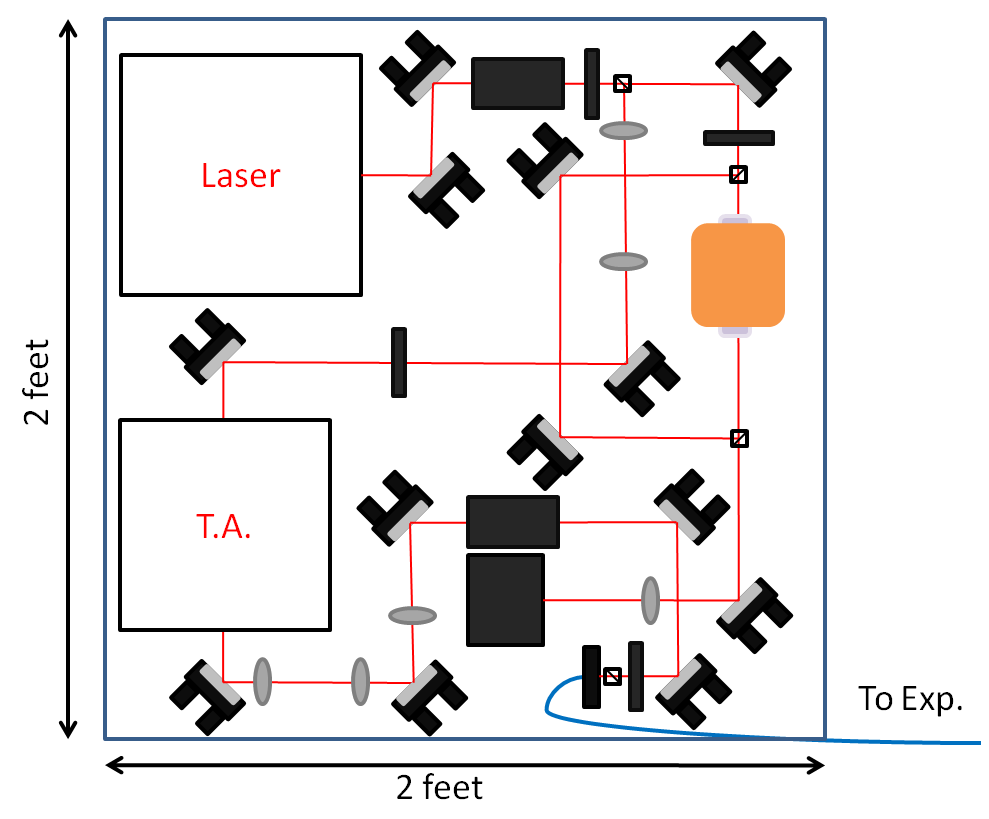 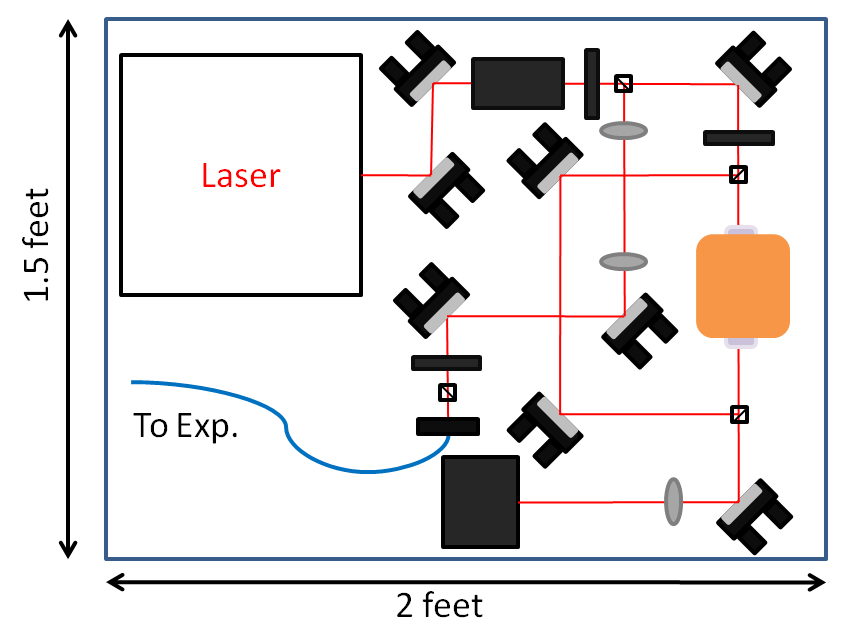 Lab Overview
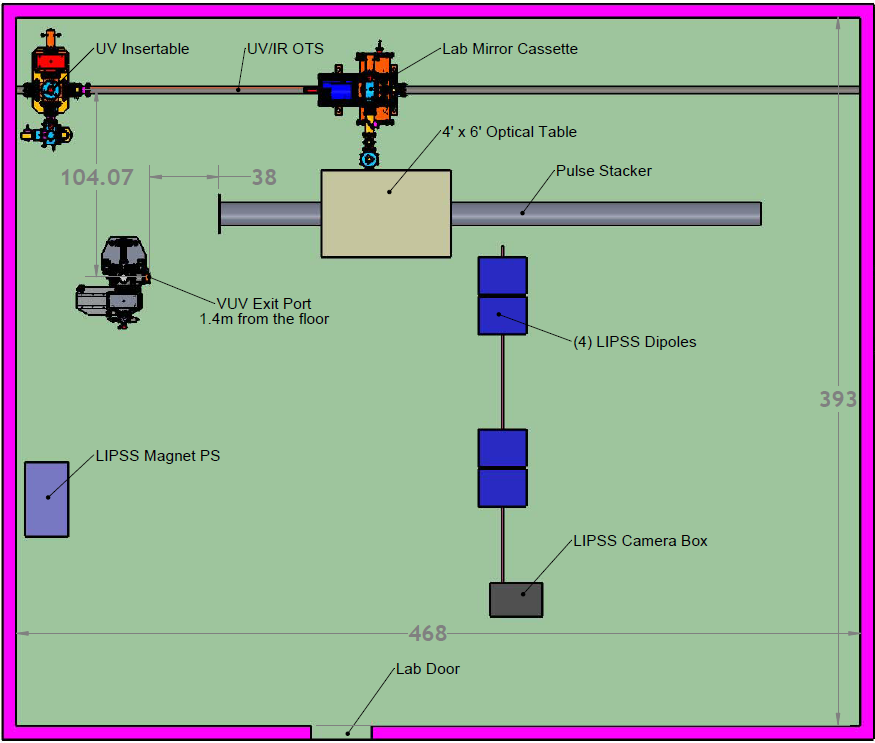 Lab Overview
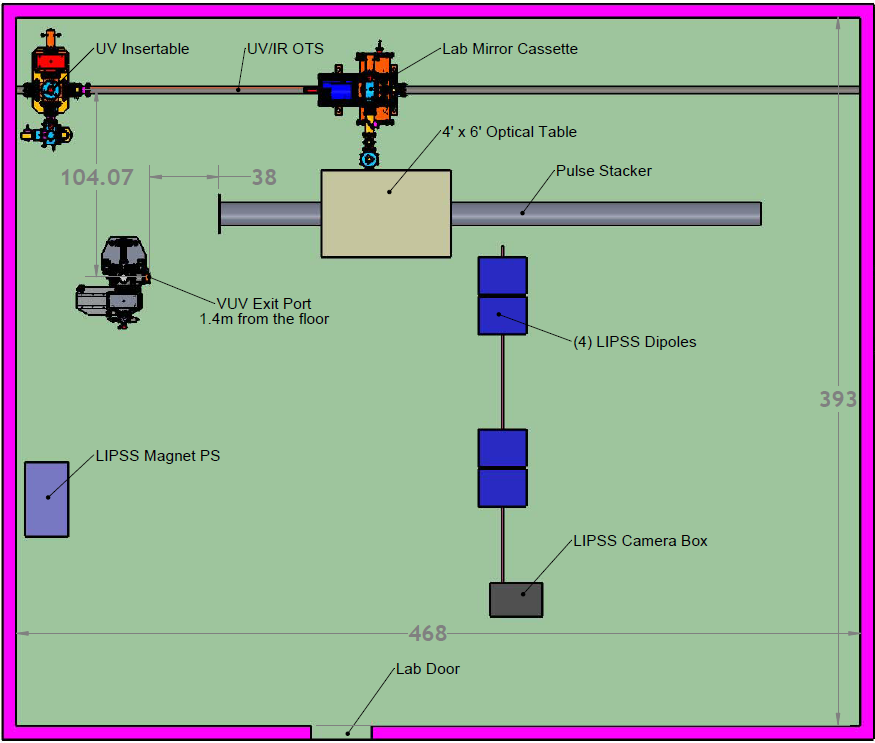 Beamline Table
40 inches x 24 inches
Expectations
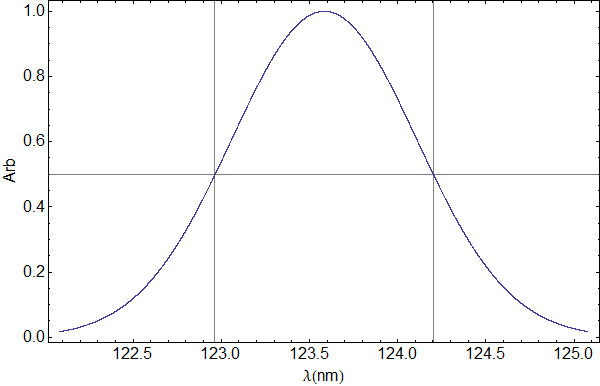 1.24nm
18
Expectations
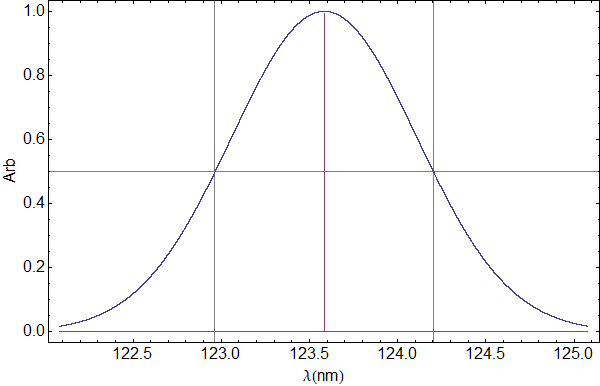 g=312 MHz
(~2.5 fm)
1.24nm
19
Expectations
Assumes a laser waist of 3.5mm
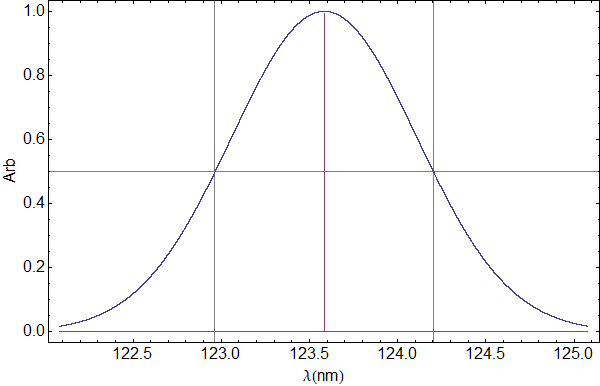 g=312 MHz
(~2.5 fm)
1.24nm
20
Expectations
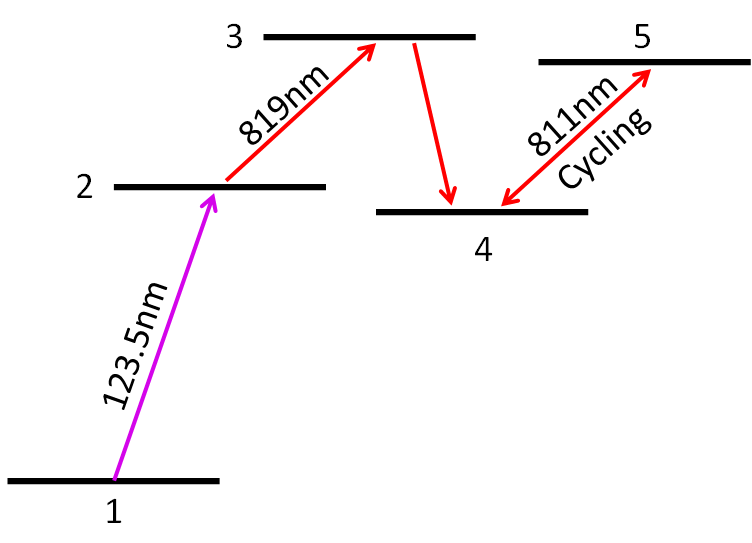 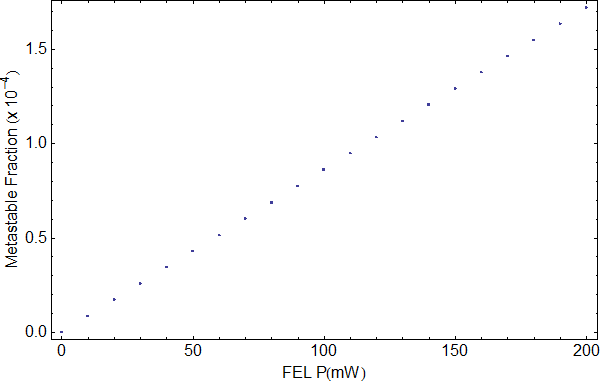 Expectations
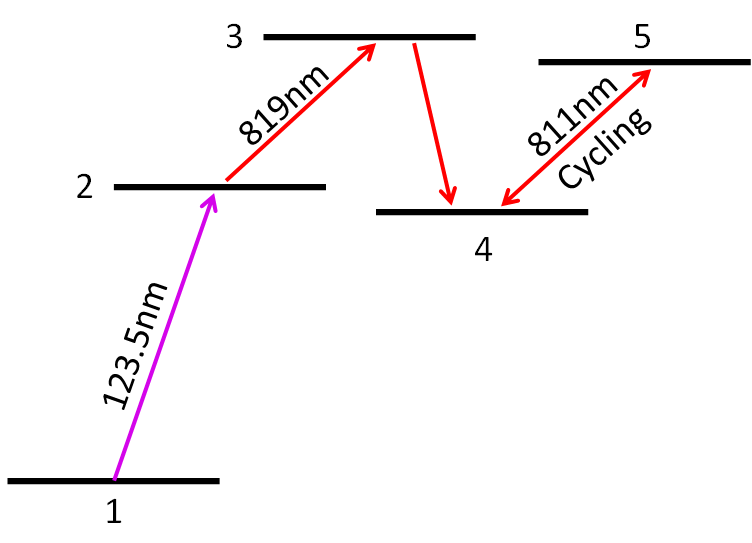 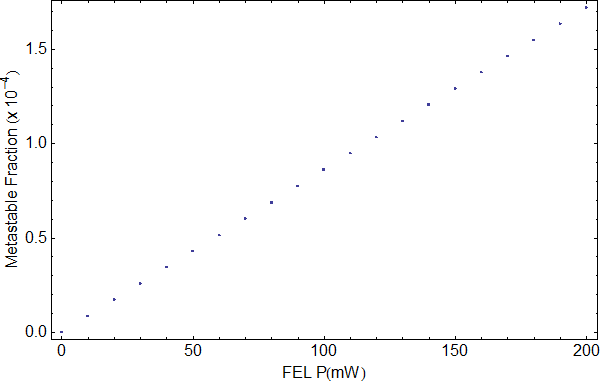 1 x 10-5
RF Discharge efficiency ~10-4
Expectations
Detectable flux using a lock-in amplifier is about ~1% of our expected metastable flux.
End of Slideshow
Atomic Beam Line
25
26
Lasers
819 nm laser setup
Laser
2 feet
T.A.
To Exp.
2 feet
Lasers
811 nm laser setup
Laser
1.5 feet
To Exp.
2 feet